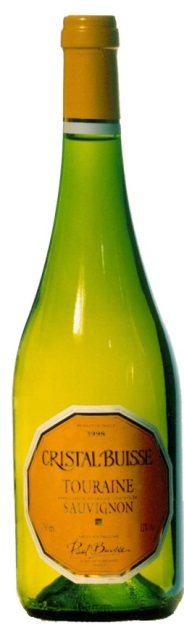 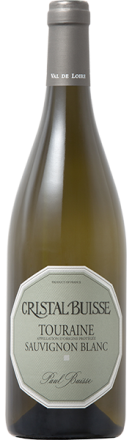 +(New)
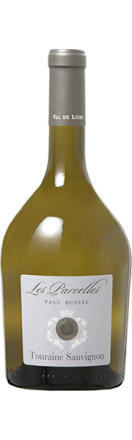 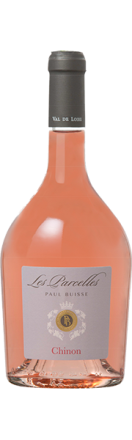 Beste Klant,

Paul Buisse werd gedwongen om zijn packaging te veranderen. Wij vermoeden dat de champagneboeren er iets mee te maken hebben. 
De kwaliteit die u volgt krijgt een nieuwe fles en de naam wordt: Touraine Sauvignon Les Parcelles van Paul Buisse. Hij heeft juist een gouden medaille gehaald op het concours van Parijs.
Het gamma breidt zich uit met een Chinon Rosé, een kleine sympatieke appelatie, het nieuwe stokpaardje van Paul Buisse. Een mooi alternatief voor de zuid-franse rosés.
Cher Client, 
Paul Buisse a été contraint de changer ses habillage. Nous supposons que les tout puissant champenois y sont pour quelque chose. 
La qualité de vin que vous suivez, passe dorénavant dans une nouvelle bouteille avec une nouvelle dénomination: Touraine Sauvignon, « les Parcelles » Paul Buisse. Il vient d’obtenir la Médaille d’Or au concours agricole de Paris.
La gamme s’est enrichi d’un Chinon Rosé. Il s’agit d’une petite appellation fort sympathique bien maîtrisée par Paul Buisse. Une belle alternative aux rosés du sud de la France.